Universidade Aberta do SUS – UNASUSUniversidade Federal de PelotasEspecialização em Saúde da FamíliaDepartamento de Medicina Social
A Qualificação do cuidado no Pré-Natal e Puerpério na ESF Santa Marta no município de Passo Fundo– RS


Aluna: Vanessa Sperotto Varalo
Orientadora: Francieli Cristina Sponchiado
Introdução
A gestação é um período de muitas transformações na vida da mulher. Portanto, um acompanhamento pré-natal de qualidade é de fundamental importância para preservar a saúde da mãe e de seu bebê. Assim, a intervenção buscou reorganizar e qualificar a atenção ao pré-natal e no puerpério;
 Passo Fundo, RS -180 mil habitantes;
 O sistema de gestão do município está habilitado na Gestão Plena da Atenção Básica;
ESF Santa Marta: 01 medica, 01 enfermeira, 01 dentista, 01 farmacêutica, 01 recepcionista, 02 tec. de enfermagem, 02 ACS e 01 sanificadora;
População adstrita de aprox. 4000 hab.
Antes da intervenção a qualidade da atenção ao pré-natal não estava adequada a realidade da ESF;

Necessitando da implementação de ações à gestante e puérpera na sua integralidade,

A viabilidade  somente é possível com o engajamento da equipe multidisciplinar, através da priorização do cuidado.
Objetivo da intervenção
Melhorar a atenção ao pré-natal e puerpério na Unidade de Saúde da Família Santa Marta, município de Passo Fundo.
Metodologia
Ações programáticas 

Ampliar a cobertura do Pré-Natal;
Melhorar a adesão ao Pré-Natal; 
Melhorar a qualidade da atenção ao Pré-Natal e Puerpério realizado na UBS;
Qualificar o registro das informações;
Mapear as gestantes de risco;
Promover a saúde no Pré-Natal;
Promover aprática do aleitamento materno exclusivo ate os seis meses de idade pela equipe multidisciplinar;
Realizar ações de promoção da saúde.
Logística
Para realizar a intervenção foi utilizado  o Manual Técnico de Pré-Natal e Puerpério do Ministério da Saúde, 2006;
Utilizado a ficha de gestante e  ficha espelho com informações relacionadas à coleta de dados sobre saúde bucal, exame ginecológico, exame de mamas, exames de sangue e ultrassonografia, uso de sulfato ferroso e acido fólico;
Protocolo a ser utilizado: Atenção ao Pré-Natal de Baixo Risco do Ministério da Saúde, 2012.
Instrumento de monitoramento e coleta de dados: Ficha espelho, listas de presença (para os grupos e planilhas (anexos).
 Materiais: lápis, borracha, canetas, impressos, folhetos, cartolina, pastas, arquivos, pinceis atômicos, retroprojetor, tinta para impressora e folha de ofício.
Objetivos , metas e resultados
Objetivo 1. Ampliar a cobertura do pré-natal;
Meta 1.1. Ampliar a cobertura das gestantes residentes na área de abrangência da unidade de saúde que frequentam o programa de pré-natal na unidade de saúde para 50%.
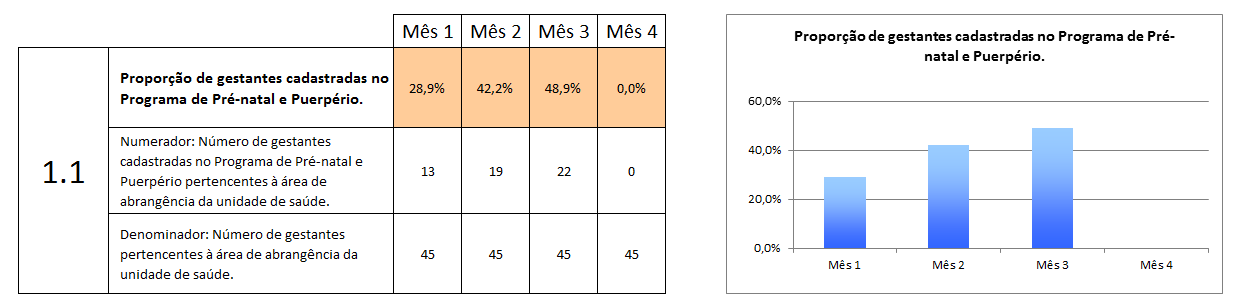 Meta 1.2. Garantir a captação de 40% das gestantes residentes na área de abrangência da unidade de saúde no primeiro trimestre de gestação.




Meta 1.3. Ampliar a cobertura de primeira consulta odontológica, com plano de tratamento, para 100% das gestantes cadastradas.
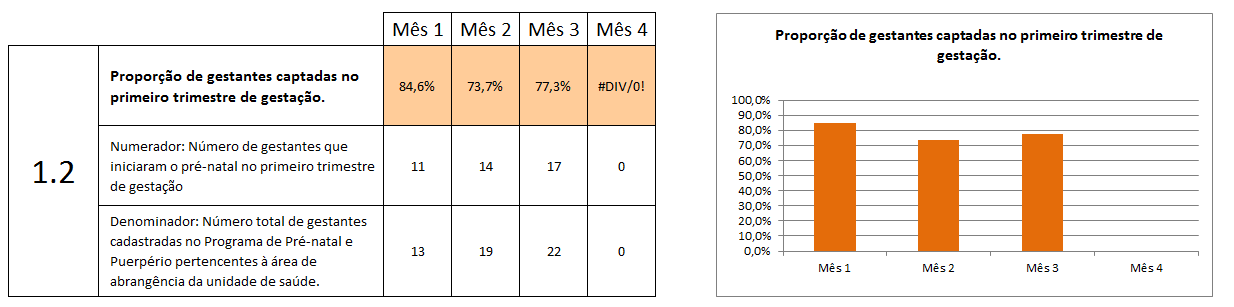 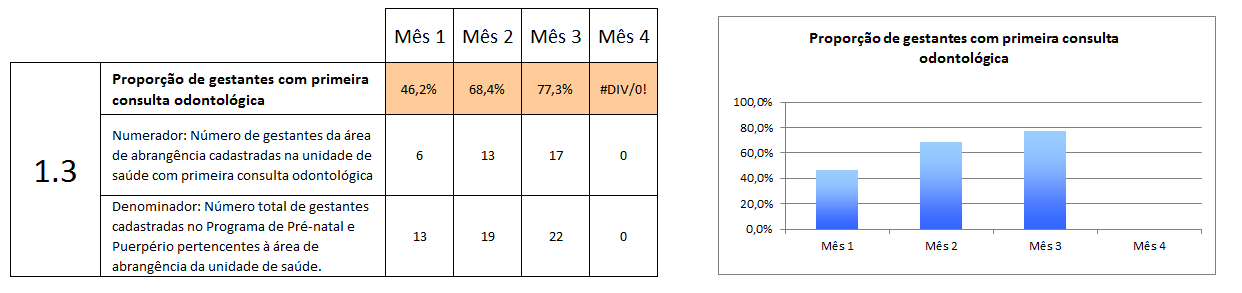 Meta 1.4. Realizar primeira consulta odontológica em 100% das gestantes classificadas como alto risco para doenças bucais.




Objetivo 2. Melhorar a adesão ao pré-natal
Meta 2.1. Realizar busca ativa de 100% das gestantes faltosas às consultas de pré-natal.
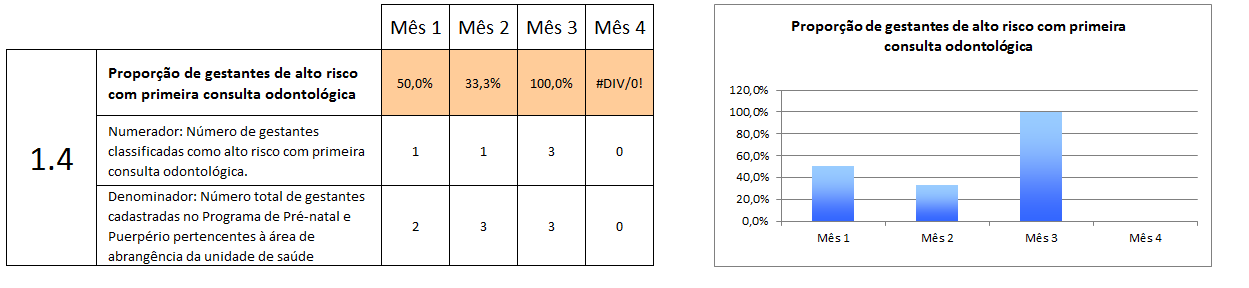 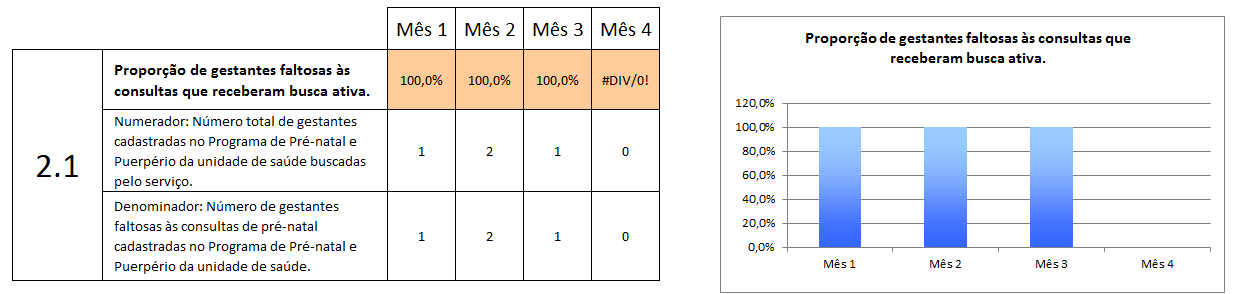 Meta 2.2 Fazer busca ativa de 100% das gestantes, com primeira consulta odontológica programática, faltosas às consultas. 



Objetivo 3. Melhorar a qualidade da atenção ao pré-natal e puerpério realizado na Unidade
Meta 3.1. Realizar pelo menos um exame ginecológico por trimestre em 100% das gestantes durante o pré-natal.
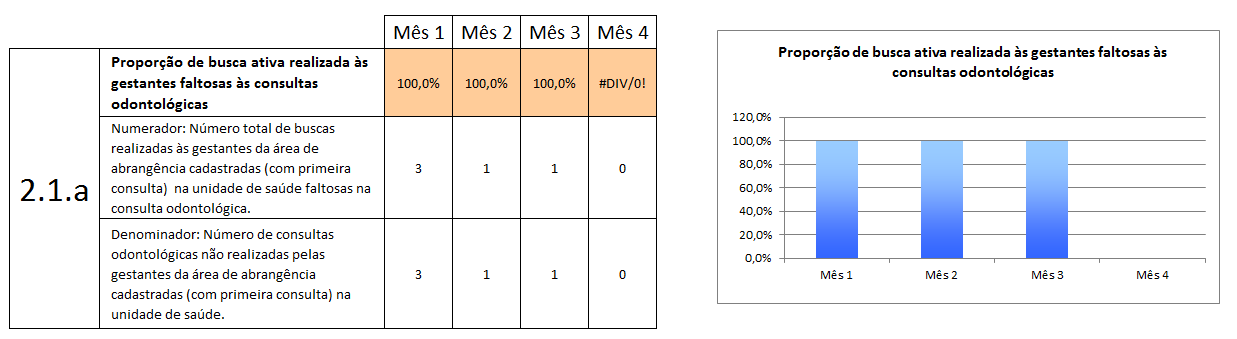 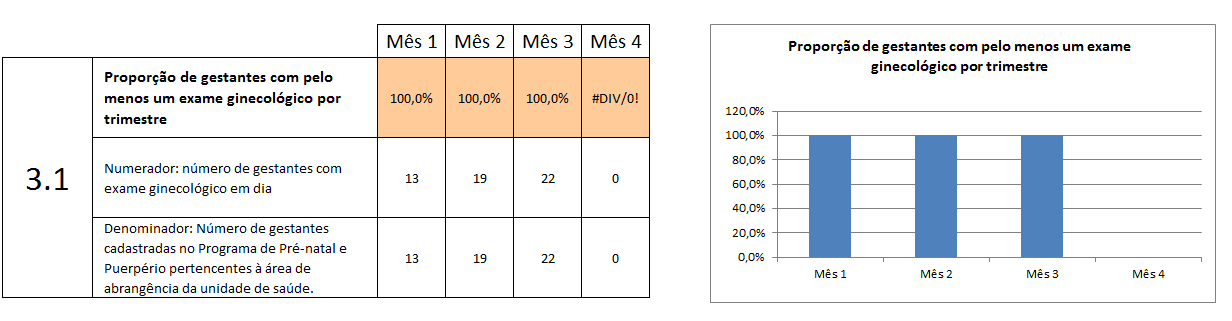 Meta 3.2. Realizar pelo menos um exame de mamas em 100% das gestantes durante o pré-natal.





Meta 3.3. Garantir a 100% das gestantes a prescrição de suplementação de sulfato ferroso e ácido fólico conforme protocolo.
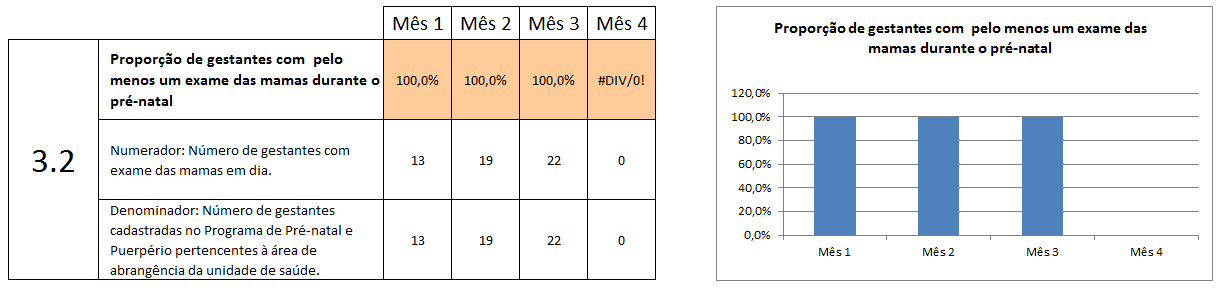 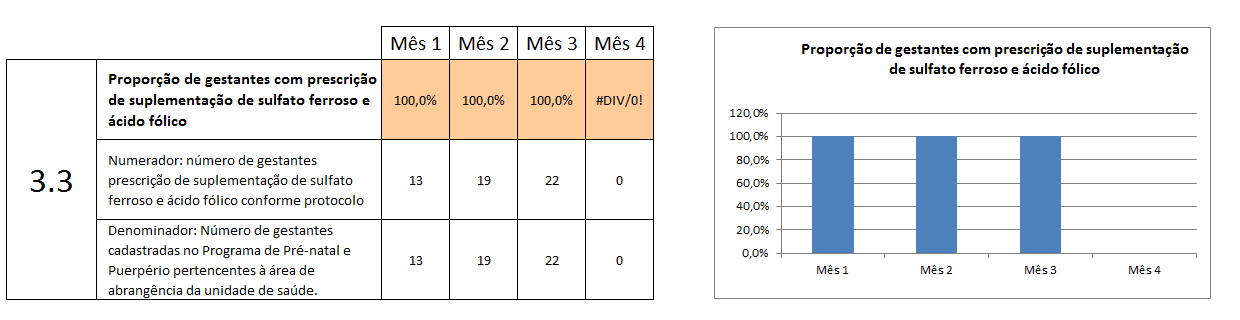 Meta 3.4. Garantir a 100% das gestantes a solicitação de ABO-Rh, na primeira consulta.



 
Meta 3.5. Garantir a 100% das gestantes a solicitação de hemoglobina/hematócrito em dia (um na primeira consulta e outro próximo à 30ª semana de gestação).
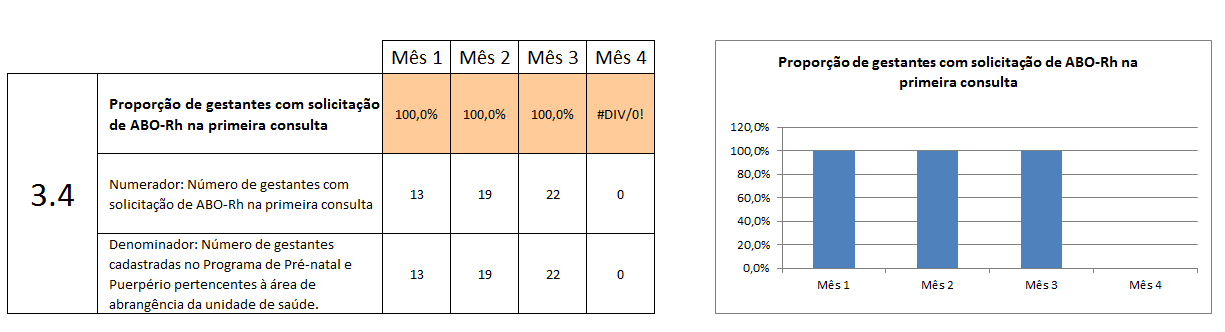 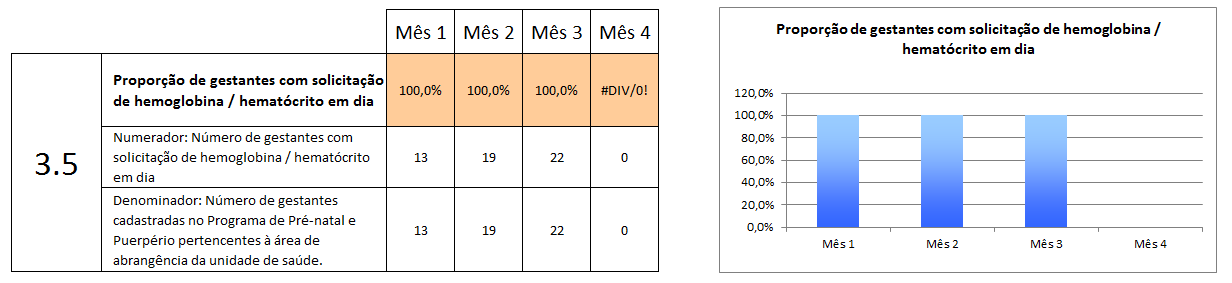 Meta 3.6. Garantir a 100% das gestantes a solicitação de glicemia de jejum em dia (um na primeira consulta e outro próximo à 30ª semana de gestação).
	



Meta 3.7. Garantir a 100% das gestantes a solicitação de VDRL em dia (um na primeira consulta e outro próximo à 30ª semana de gestação).
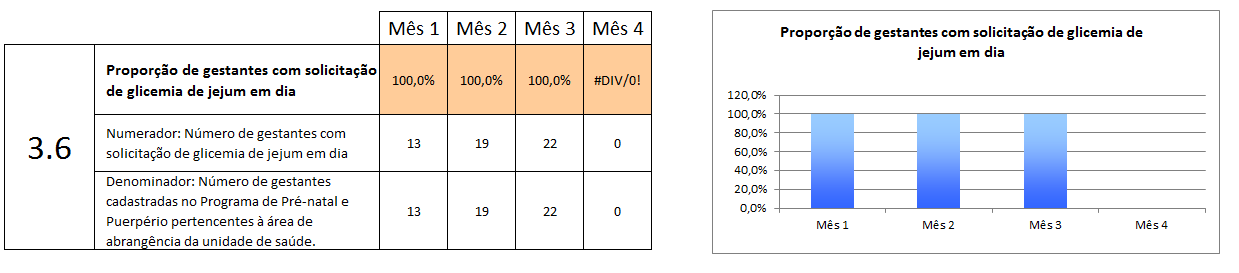 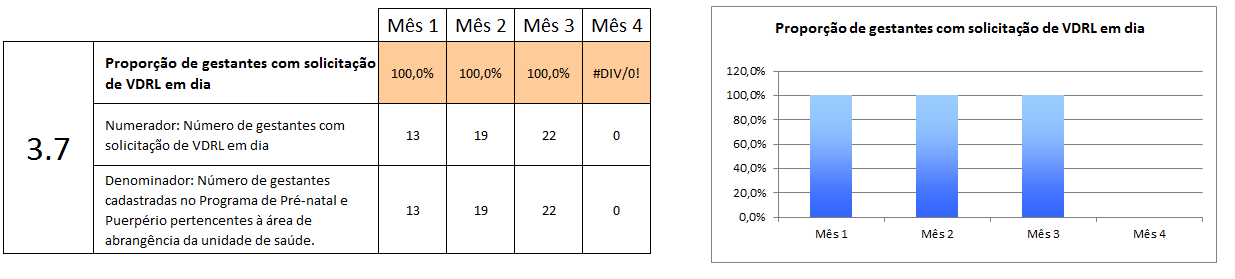 Meta 3.8. Garantir a 100% das gestantes a solicitação de exame de Urina tipo 1 com urocultura e antibiograma em dia (um na primeira consulta e outro próximo à 30ª semana de gestação).




Meta 3.9. Garantir a 100% das gestantes solicitação de testagem anti-HIV em dia (um na primeira consulta e outro próximo à 30ª semana de gestação).
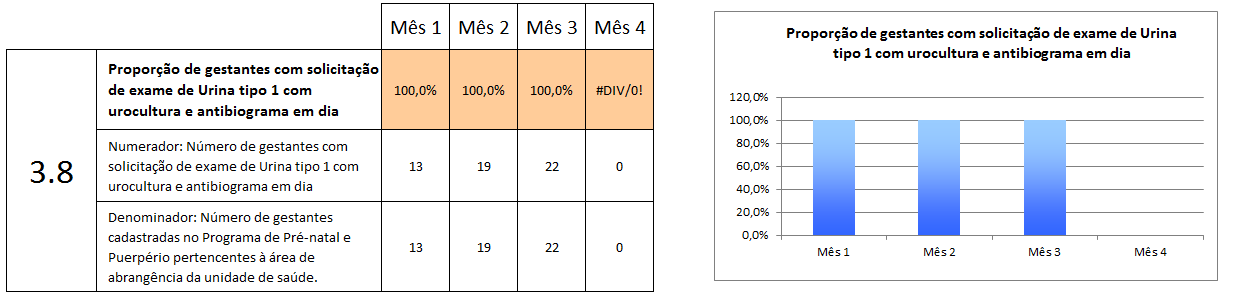 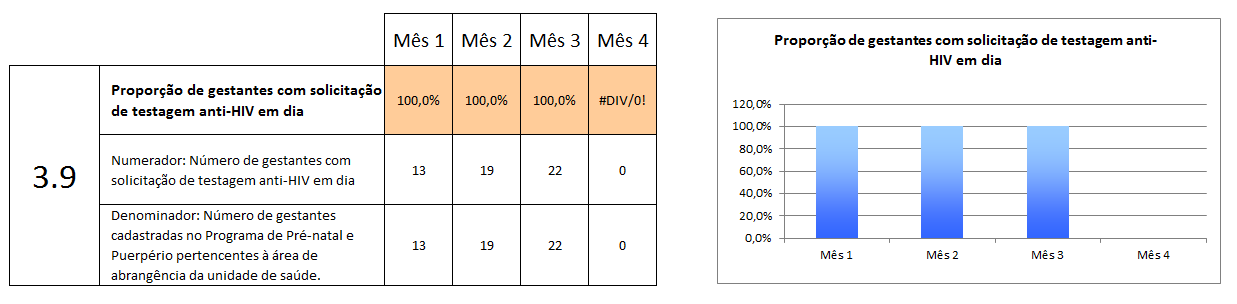 Meta 3.10. Garantir a 100% das gestantes a solicitação de sorologia para hepatite B (HBsAg), na primeira consulta.
Meta 3.11. Garantir a 100% das gestantes a solicitação de sorologia para toxoplasmose (IgG e IgM), na primeira consulta (se disponível). Exame essencial em áreas de alta prevalência de toxoplasmose.
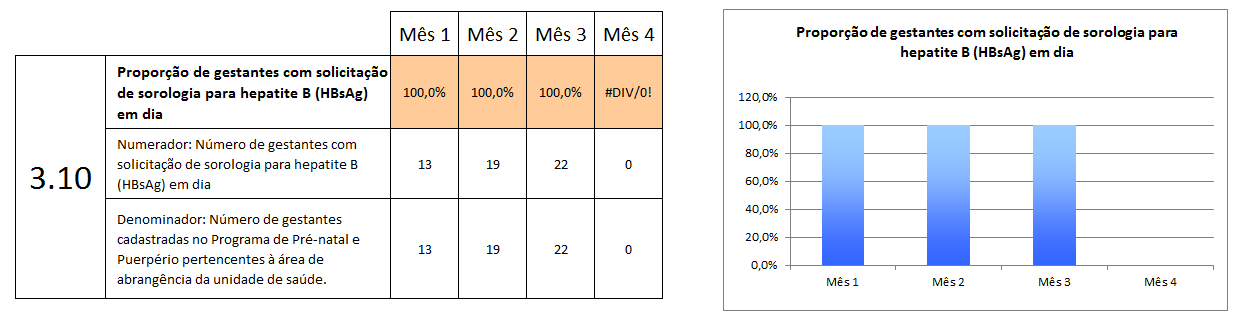 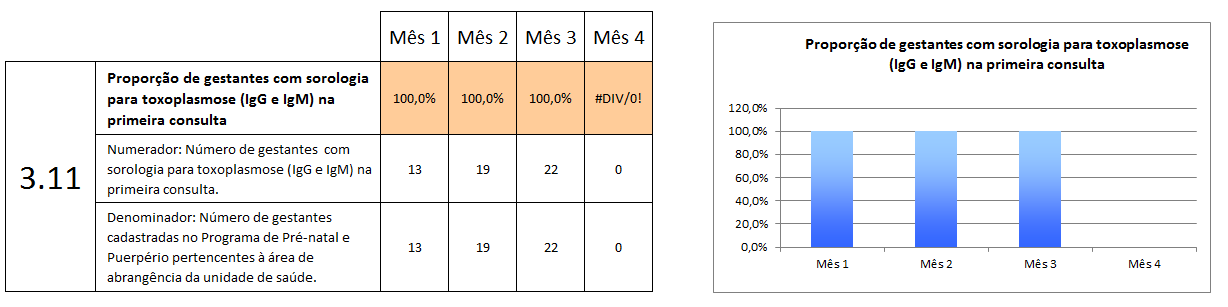 Meta 3.12. Garantir que 100% das gestantes completem o esquema da vacina antitetânica. 
Meta 3.13. Garantir que 100% das gestantes completem o esquema da vacina de Hepatite B.
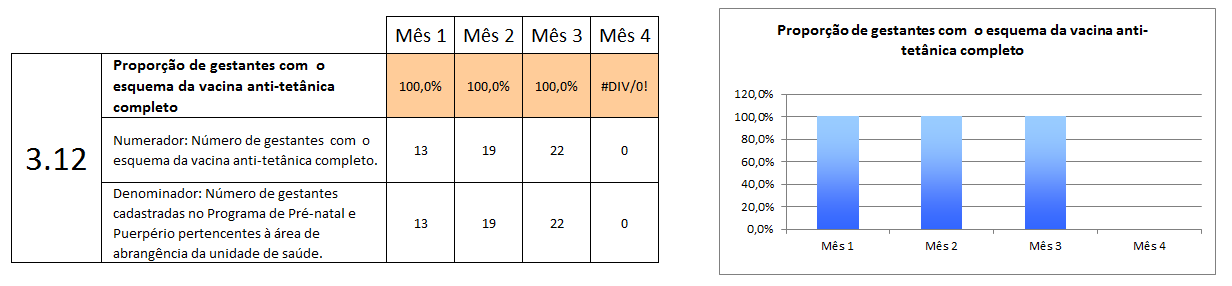 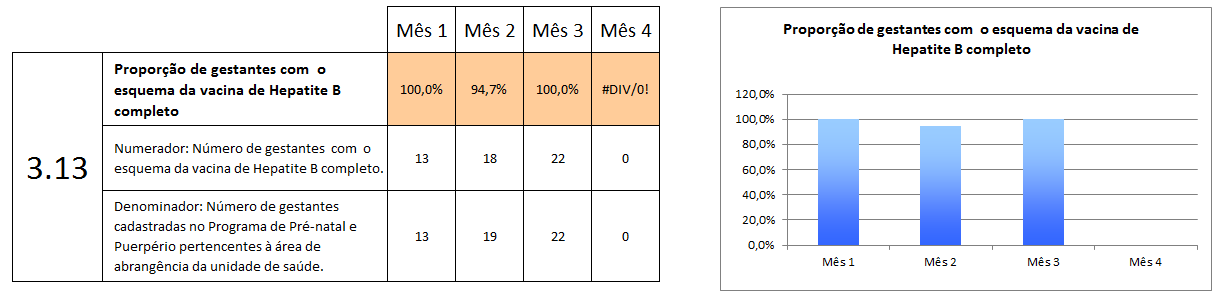 Meta 3.14.  Realizar avaliação de saúde bucal em 100% das gestantes durante o pré-natal. 
Meta 3.15. Realizar exame de puerpério em 100% das gestantes entre o 30º e 42º dia do pós-parto.
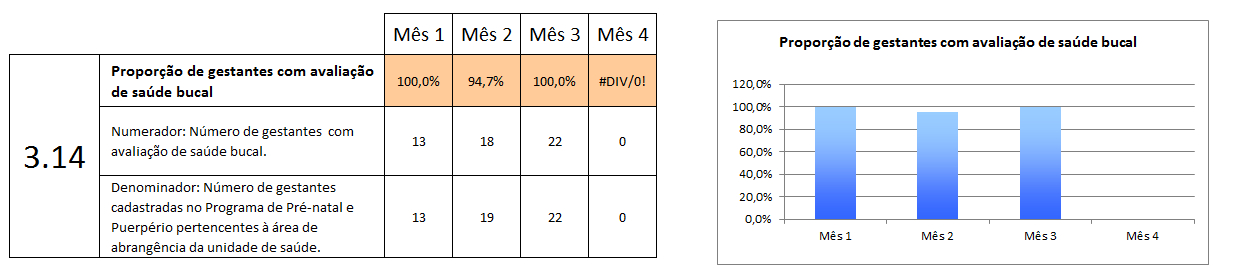 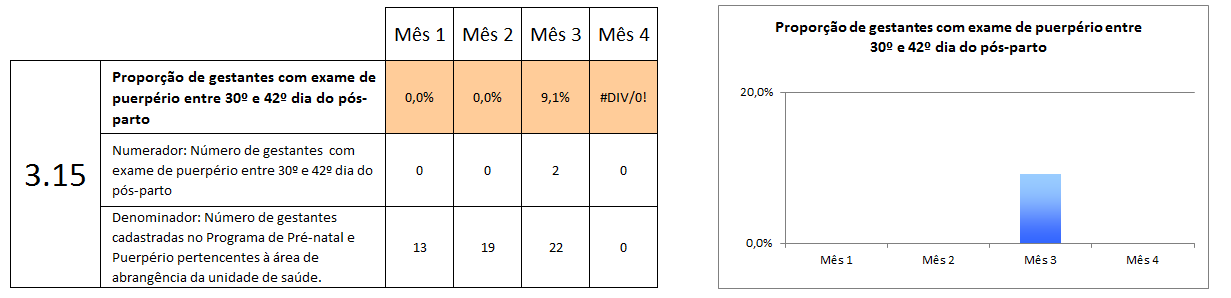 Meta 3.16. Concluir o tratamento dentário em 100% das gestantes com primeira consulta odontológica.





Objetivo 4. Melhorar registro das informações
Meta 4.1 Manter registro na ficha espelho de pré-natal/vacinação em 100% das gestantes.
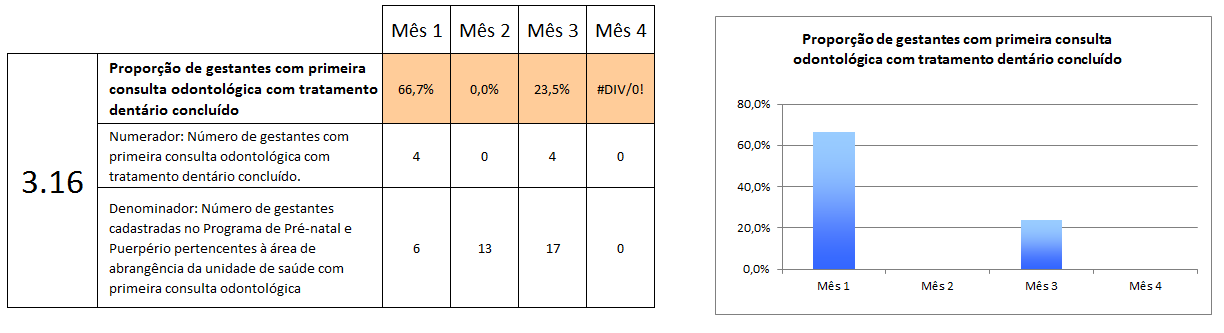 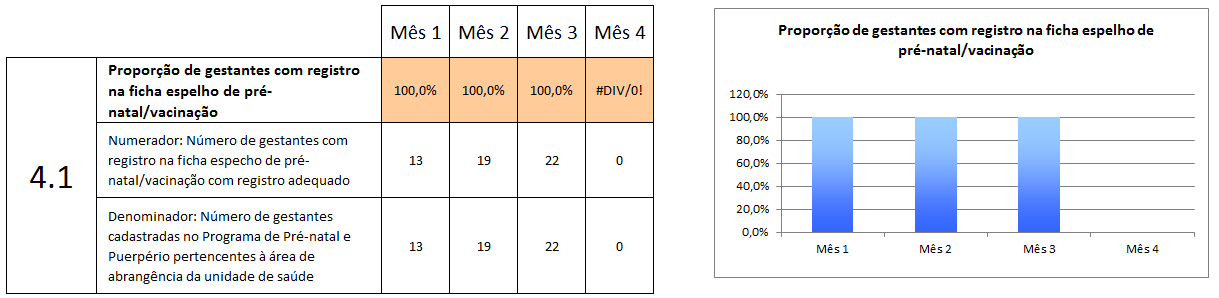 Objetivo 5. Mapear as gestantes de risco.	
Meta 5.1. Avaliar risco gestacional em 100% das gestantes. 
Meta 5.2. Realizar avaliação da prioridade de atendimento odontológico em 100% das gestantes cadastradas na unidade de saúde.
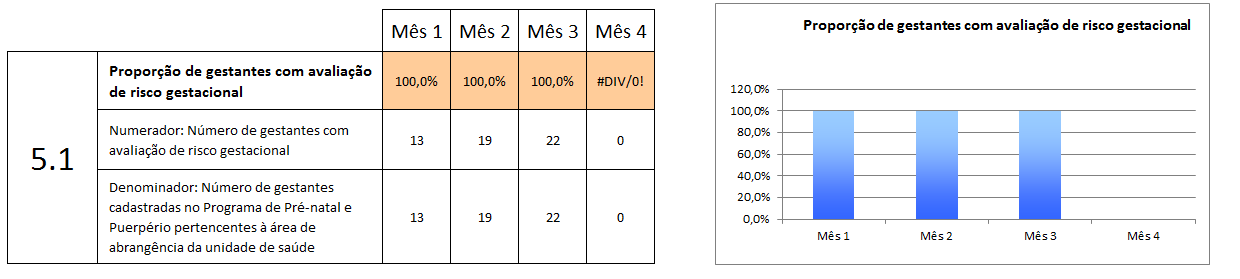 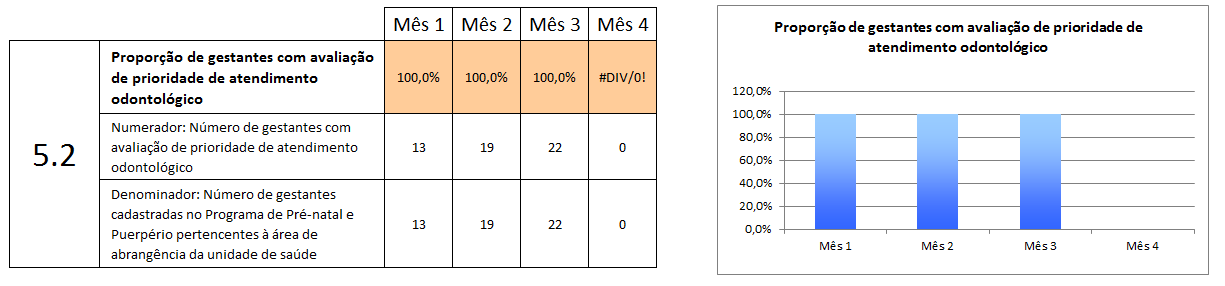 Objetivo 6. Promover a Saúde no pré-natal.
Meta 6.1. Garantir a 100% das gestantes orientação nutricional durante a gestação.
Meta 6.2. Promover o aleitamento materno junto a 100% das gestantes.
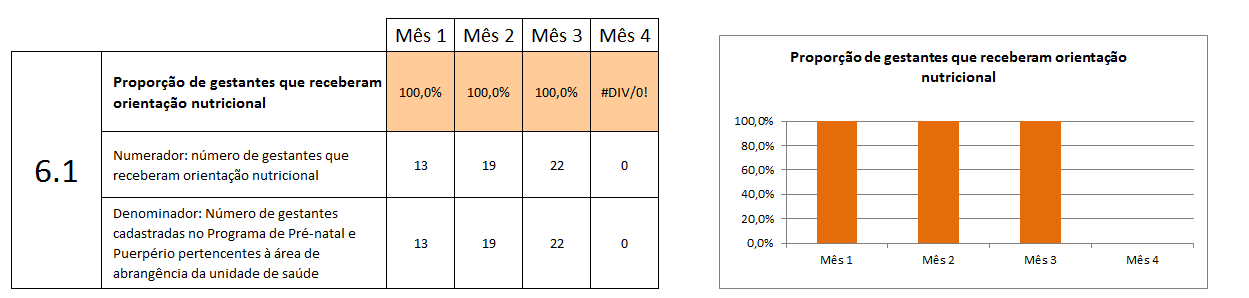 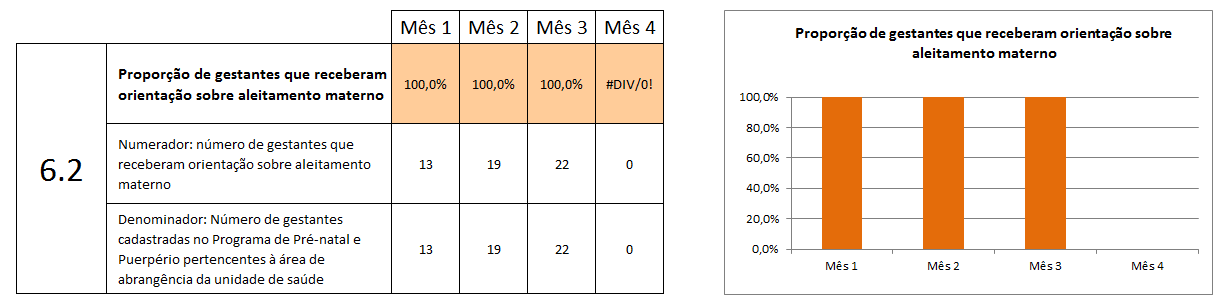 Meta 6.3. Orientar 100% das gestantes sobre os cuidados com o recém-nascido (teste do pezinho, decúbito dorsal para dormir). 
Meta 6.4. Orientar 100%das gestantes sobre anticoncepção após o parto.
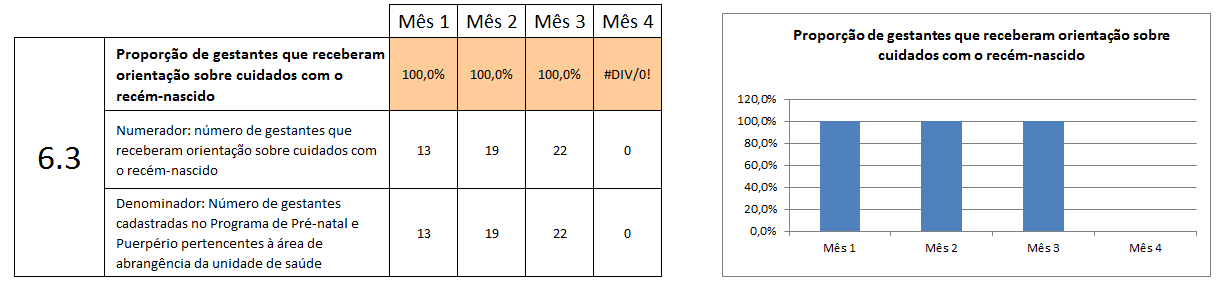 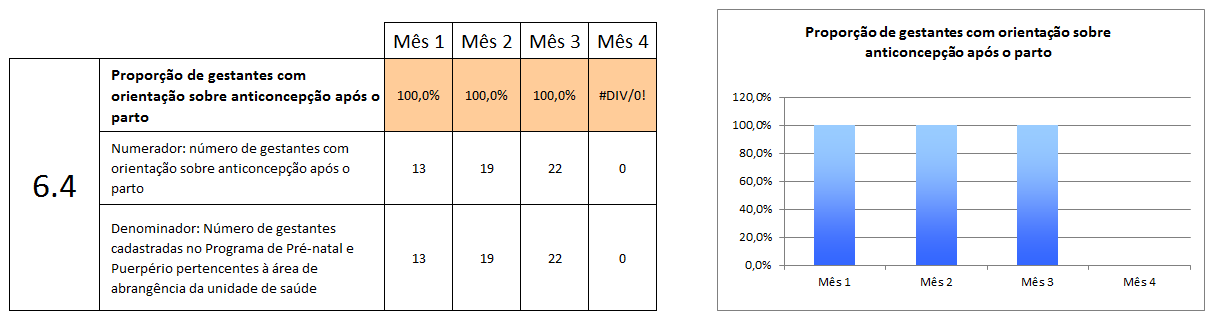 Meta 6.5. Orientar 100% das gestantes sobre os riscos do tabagismo e do uso de álcool e drogas na gestação.
Meta 6.6. Dar orientações para 100% das gestantes e puérperas com primeira consulta odontológica em relação a sua higiene bucal.
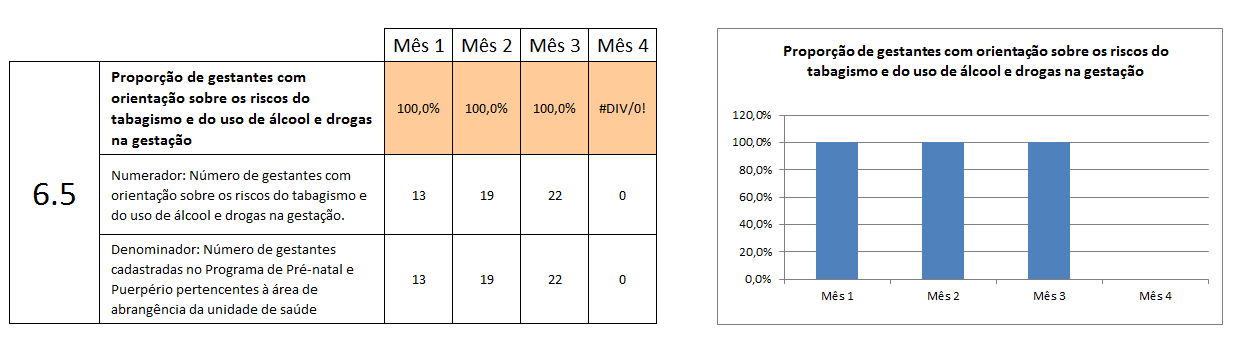 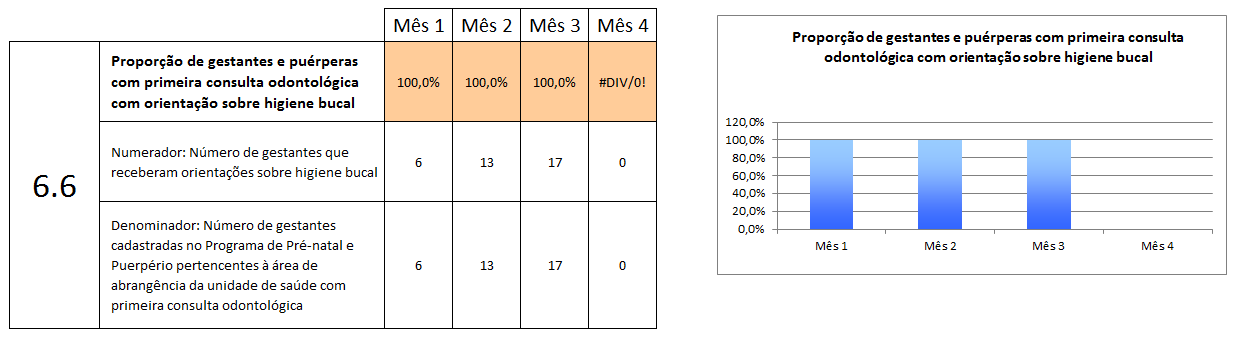 De acordo com os indicadores apresentados,  o PI esta em conformidade com o que preconiza o Ministério da Saúde em contrapartida a UBS está respondendo à necessidade da comunidade.
 
Portanto, conforme a exposição quantitativa da avaliação dos programas desenvolvidos ao longo de 03 meses com a intervenção as metas  foram cumpridas e estão pactuadas na rotina da UBS. 

Sob o aspecto qualitativo está o empenho da equipe na pactuação,  orientando, e captando a comunidade adstrita.
Discussão
Antes da realização da intervenção as atividades de atenção à gestante estavam restritas à clinica médica;

A intervenção na UBS  propiciou à ampliação da cobertura da atenção ao pré-natal e puerpério, com melhoria nos registros e qualificação no atendimento;

Teve como um dos resultados positivos a distribuição das atribuições entre a equipe multidisciplinar, intensificando o atendimento, o acolhimento e consequente implementação das ações programáticas propostas a partir da pactuação das metas à serem atingidas.
Reflexão
No inicio acreditava que a população e as gestantes não teriam uma boa aceitação, ou que a equipe teria um pouco de resistência em desenvolver as atividades propostas, mas felizmente me enganei, todos eles foram muito participativos e cooperaram prontamente para o sucesso do trabalho.
Acredito que minha participação neste curso foi de fundamental importância, primeiramente para comprovar que as mudanças são possíveis quando se tem empenho e dedicação para isso, uma vez que conseguimos melhorar significativamente a qualidade do pré-natal na ESF Santa Marta.